The development of an association algorithm for radionuclide measurements

Paul Eslinger, Harry Miley, Brian Schrom
Pacific Northwest National Laboratory, USA
O3.6-364
Presentation Date: dd June 2023
This Low Yield Nuclear Monitoring (LYNM) research was funded by the National Nuclear Security Administration, Defense Nuclear Nonproliferation Research and Development (NNSA DNN R&D). The authors acknowledge important interdisciplinary collaboration with scientists and engineers from LANL, LLNL, NNSS, PNNL, and SNL.
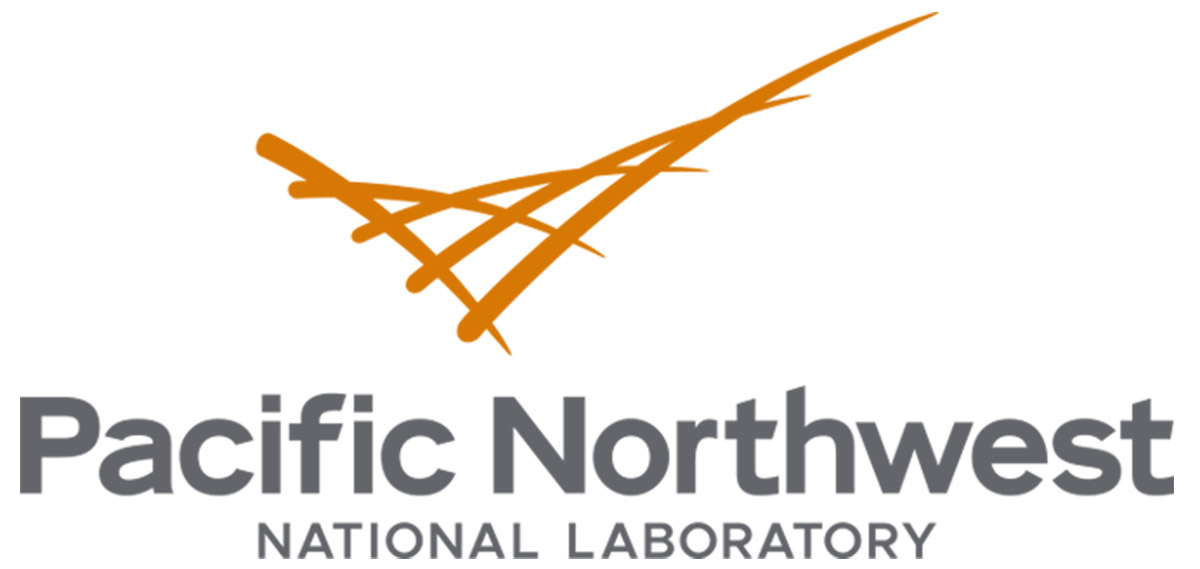 Goal: Implement a Radionuclide Data Pipeline that Focuses on Release Events rather than Samples using Data Fusion
O3.6-364
Sample Flagged as L5/LC
IMS System
Spectrum and Analysis
Sample Automated RN Report
Sample Reviewed RN Report
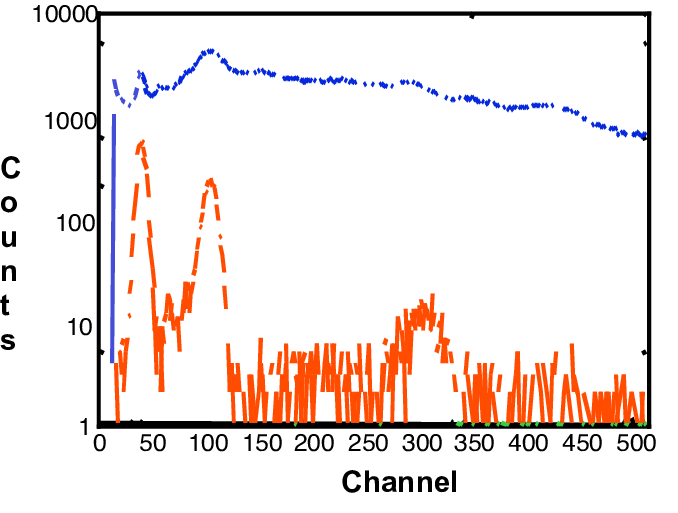 Transport Parameter Calculations
Sensitivity & Selectivity
IDC Algorithm and Lists
Analyst Review
Fused Event Bulletin
Waveform Fusion
Analyst Review
Bayesian Analyses
Estimate T0, Release Strength, Location
EVENT Bulletin 1
Detect Anomaly
Find Associated Samples
EVENT Bulletin 2
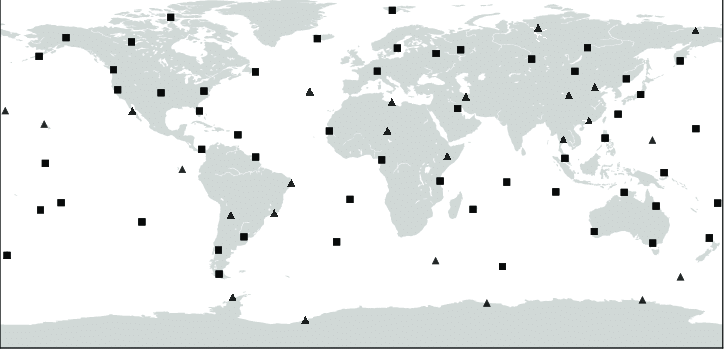 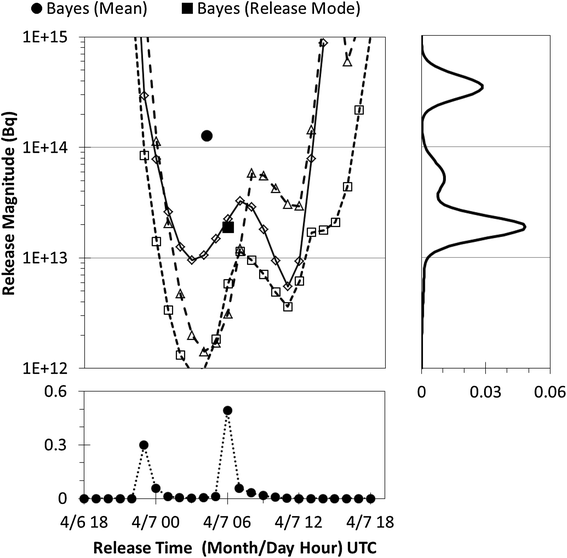 Includes local BKG
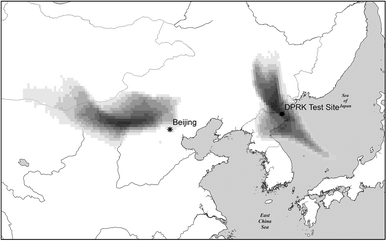 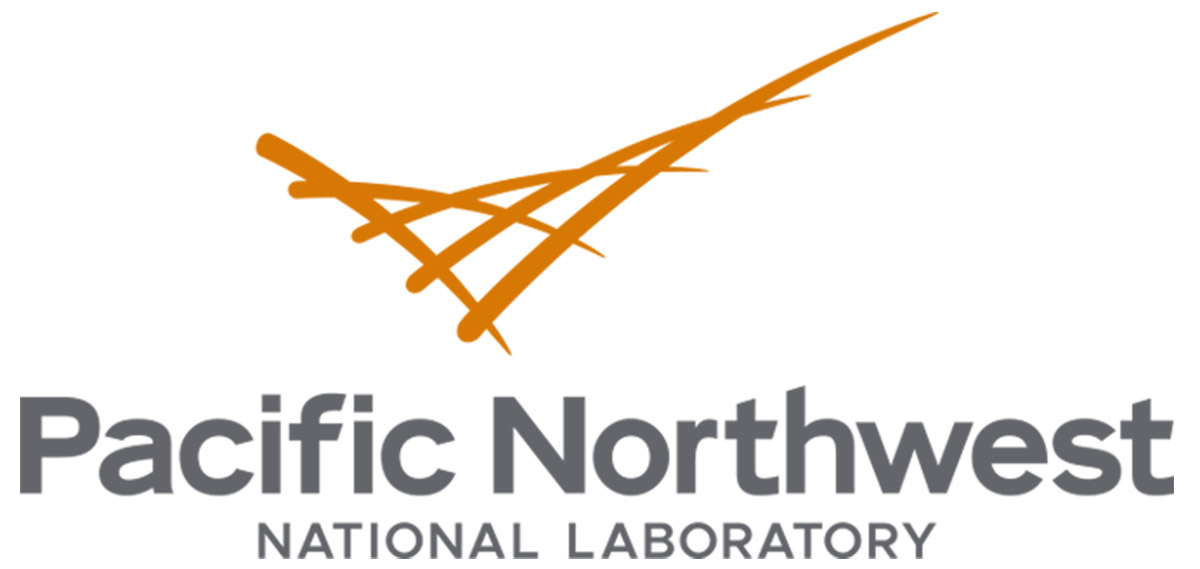 What is ‘Sample Association’?
O3.6-364
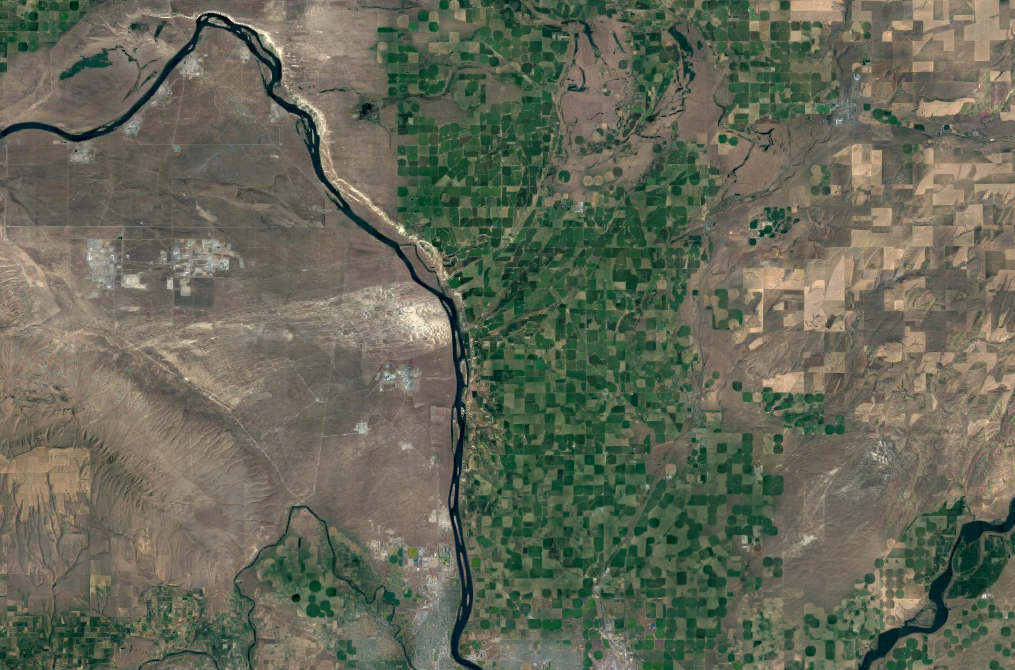 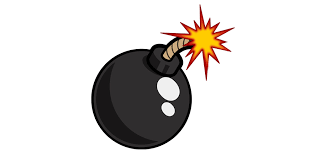 6
Selecting the measurements to use in forming a release event
Detect: 3 & 4
Locate: 2, 3, 4, & 5
Ignore: 1 & 6
Concept:
Use air measurements from inside and near the plume to define the event
Exclude measurements a long distance from the plume
5
3
4
2
1
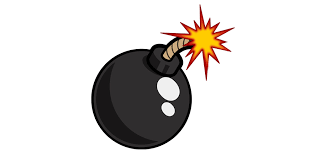 7
Source of RN
Detectable Plume
RN Sample
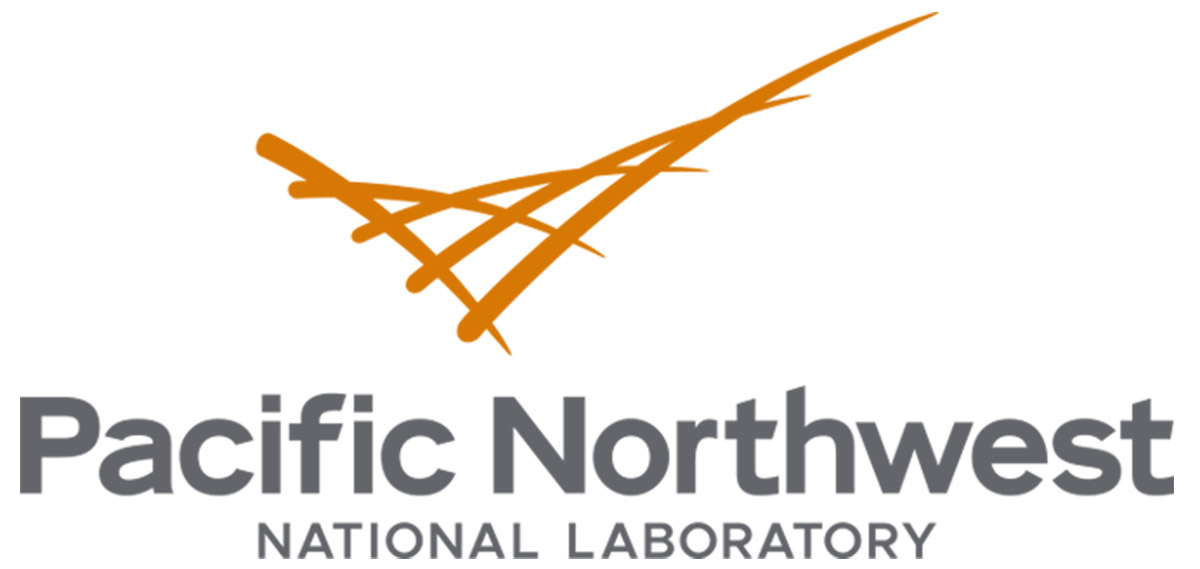 Summary and Status
O3.6-364
A first-generation automated association approach has been constructed
Objectively selects neighbor samples in time and space
Returns results quite similar to what an expert analyst would pick
This tool uses transport calculations averaged in some way…
Full year of past air transport
Current season for several years (e.g. Spring ‘20, Spring ’21, Spring ‘22)
Custom period, such as last two weeks
The atmospheric transport model computations can be accumulated over time
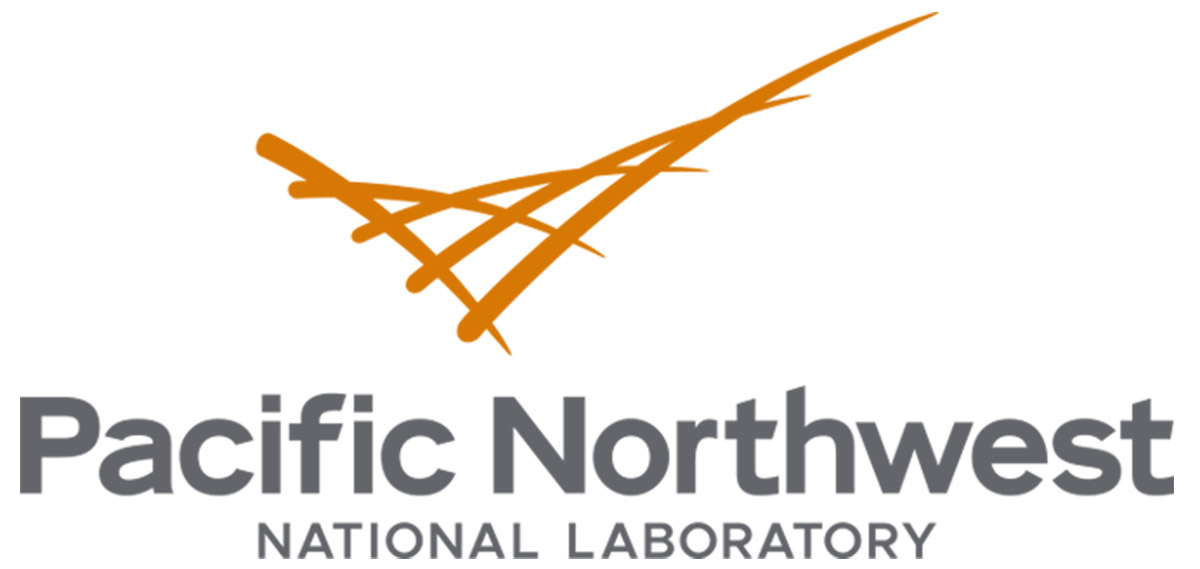 Computational Approach
O3.6-364
Approach
Conduct a large set of atmospheric transport runs for RN sampling locations
79 stations for one year (2014 meteorological data)
Examine predicted detections at each station for a large number of possible release events spread across the globe
Synthetic releases every 3 h for a year at 100,000 locations
Build a huge matrix of “detect/not detect” status on all release events for every RN station
Define an “affinity” for plumes that pass over more than one station
Given that station “A” has detected some subset of the releases, what fraction of those same releases are detected at station “B”?
Can precompute and store “affinities” for each sampling location
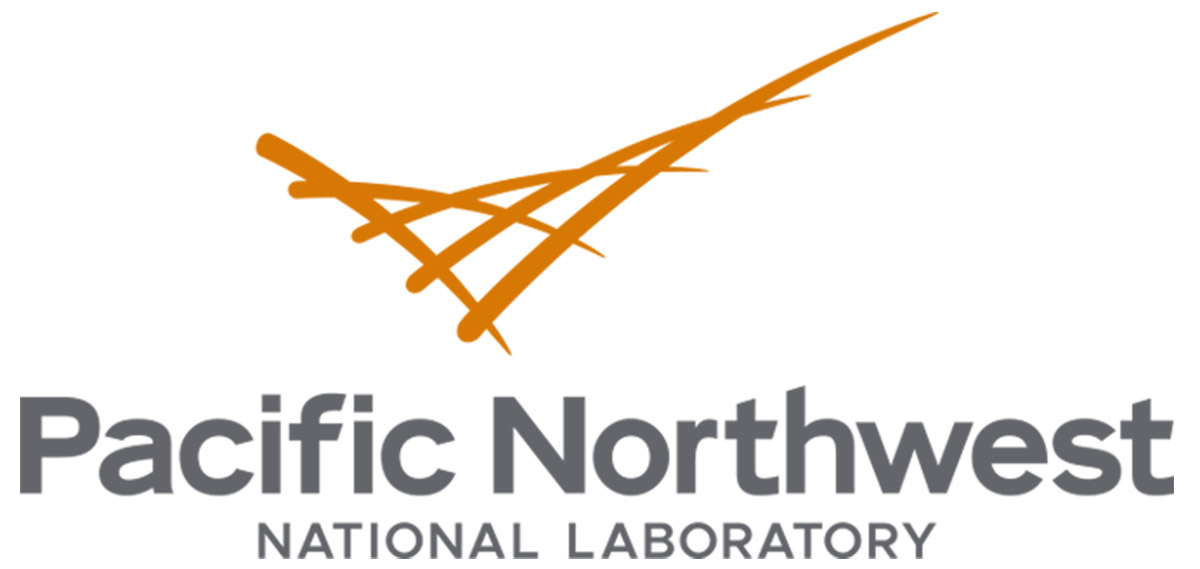 Example Affinity Results for ARP01
O3.6-364
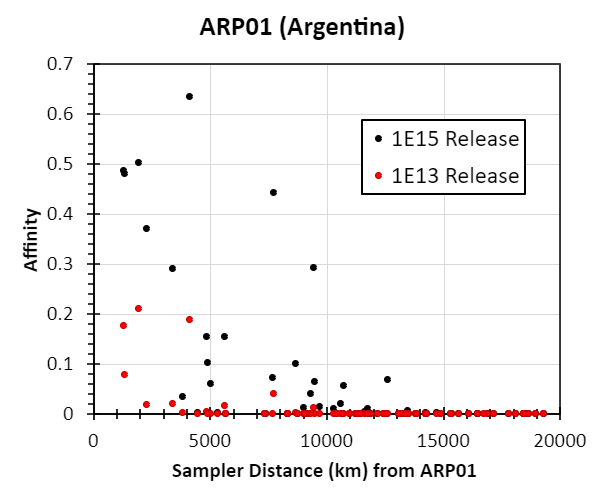 For large releases, stations that most often have detections from the same plume can be a long distance apart.
Example calculations:
Releases of 133Xe and current sampler detection limits
The affinity value depends on the release magnitude
Smaller releases have lower, more limited affinity
79 Station network
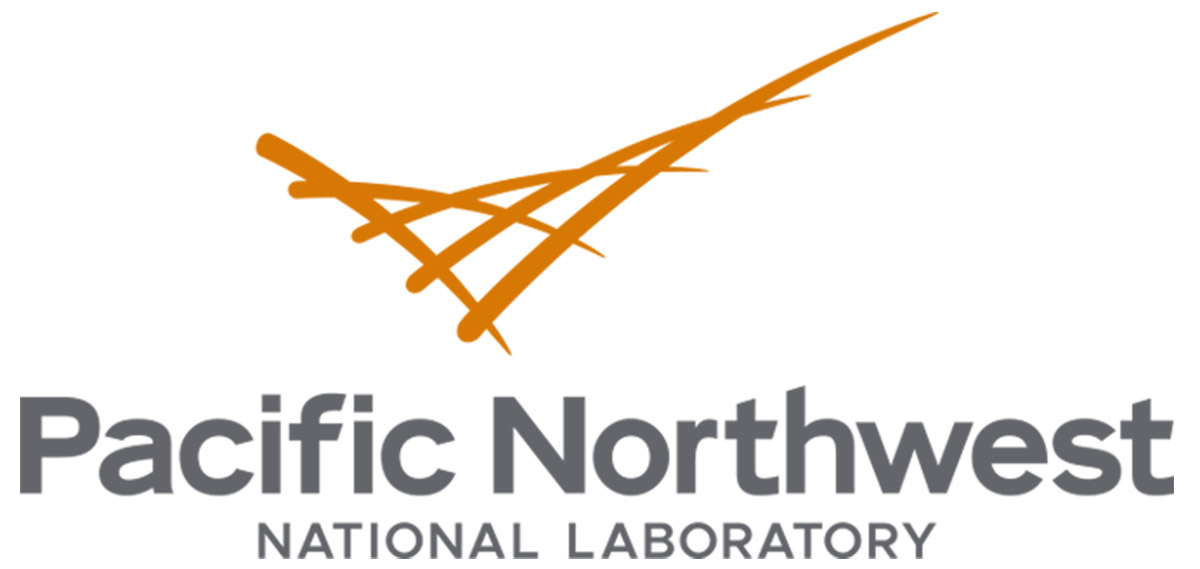 Affinity Matches Expectations from Past Event Analysis
O3.6-364
Example Affinity to JPX38 (Takasaki) for a 1013 Bq 133Xe Release Event
Station	Dis (km)  Affinity	(Name)
RUP58	1058	0.2463	Ussuriysk
JPP37	1518	0.2126	Okinawa
RUP60	2412	0.0931	Petropavlovsk
CNP20	2019	0.0454	Beijing
PHP52	2988	0.0439	Tenay
USP78	4157	0.0417	Midway
MNP45	2964	0.0391	Ulan Bataar
USP71	4950	0.0237	Sand Pt AK
RUP56	3210	0.0167	Peleduy
CNP22	2877	0.0166	Guangzhou
USP77	3284	0.0148	Wake Island
THP65	4603	0.0117	Bangkok
USP80	2595	0.0105	Guam
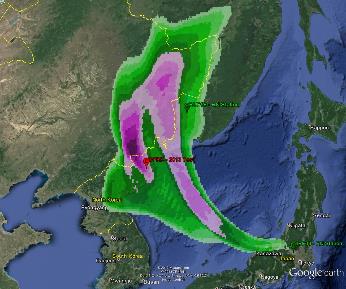 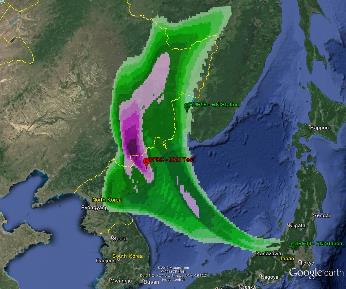 A. One detect
B. One detect, one non detect
DPRK 2013
D. Three detects, two non detects
C. Two detects
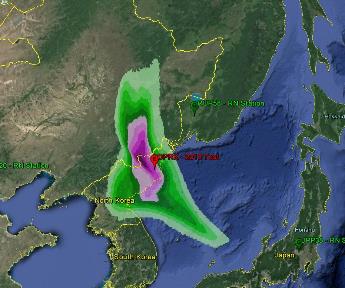 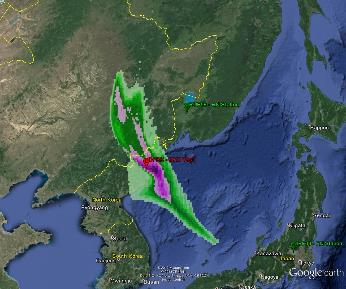 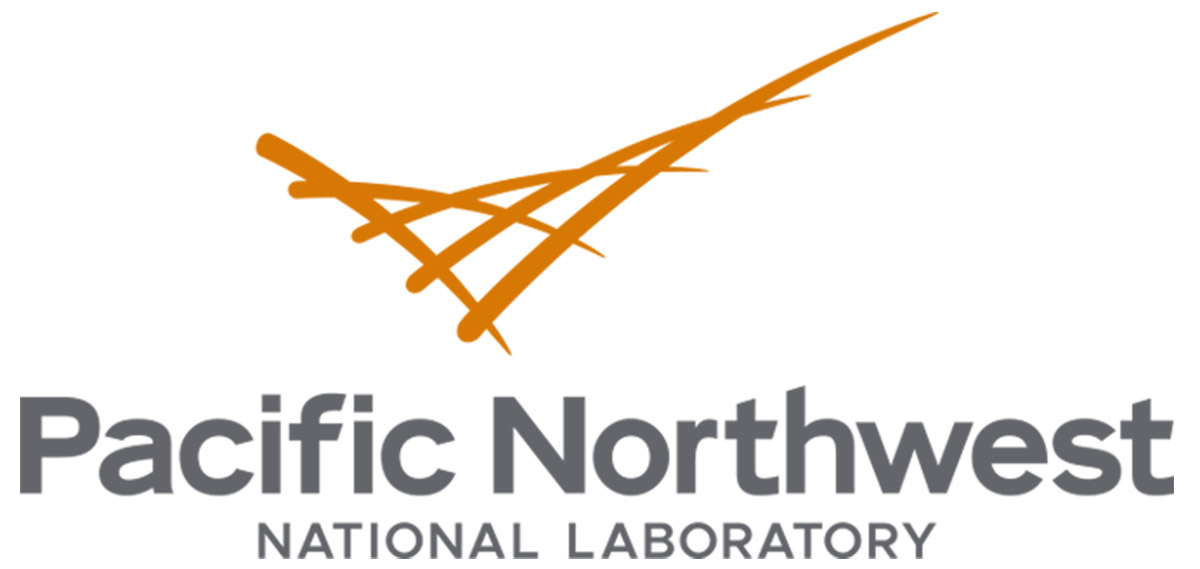 Other Uses of the Affinity Data
O3.6-364
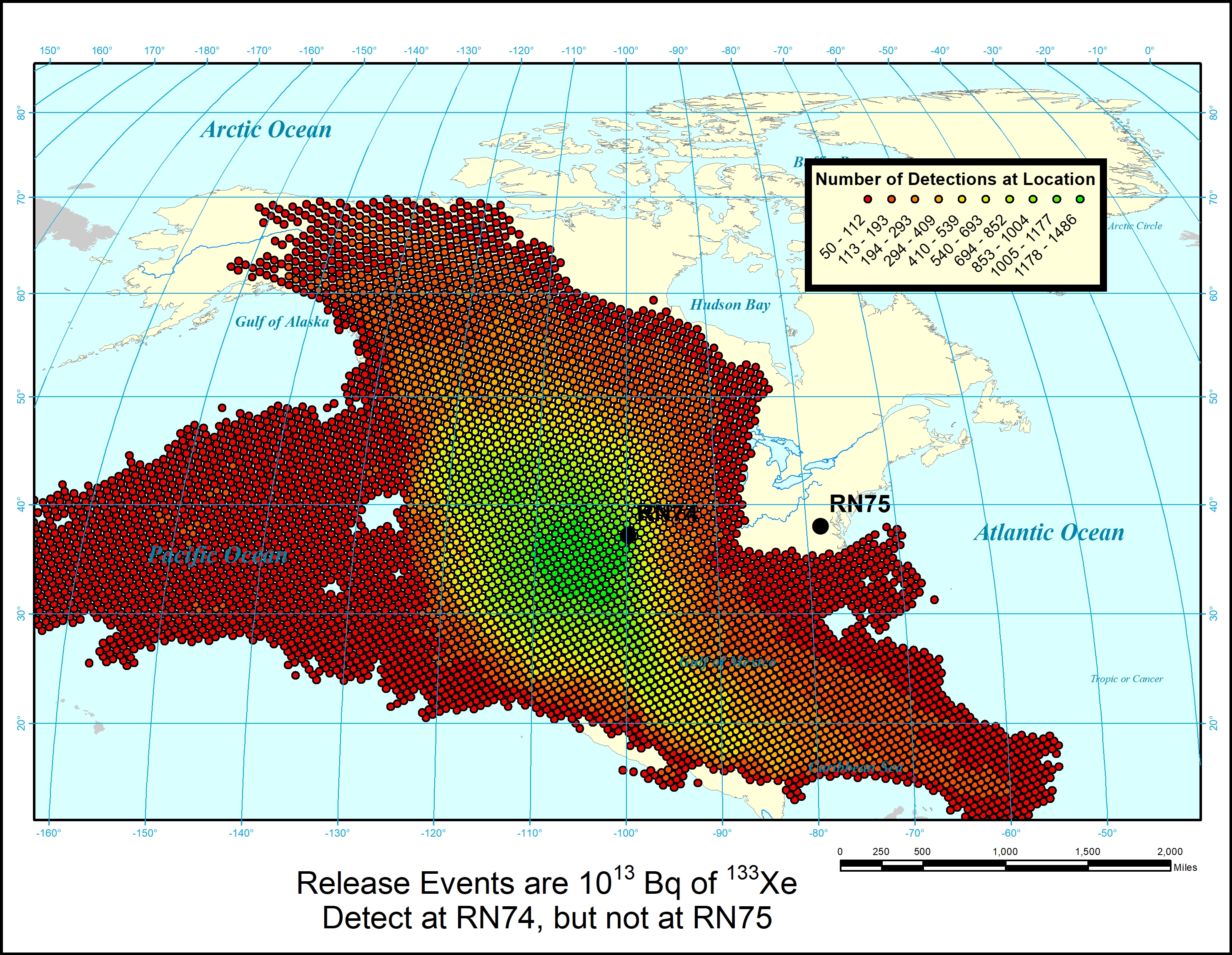 Approach
Use the matrix of “detect/not detect” status on all releases for every sampler
Compare common detections at pairs or groups of samplers
Build a map of detections that matches your detection rules
Example: Detect release at RN74 but not at RN75
How many of the 100,000 releases have consistent detections?
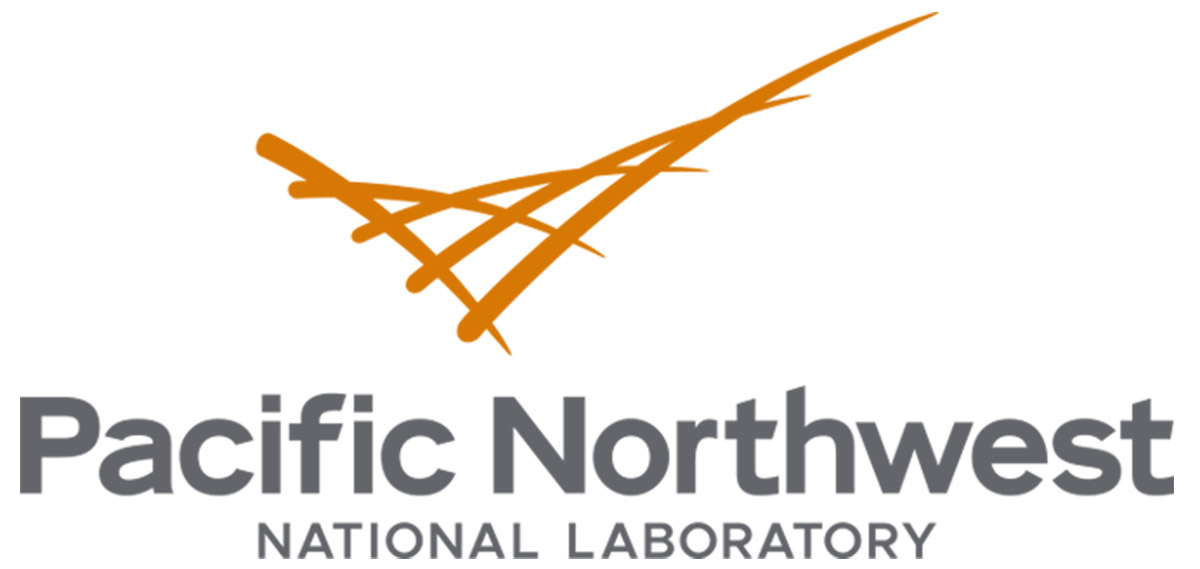 A More Complex Joint-Association Example
Using Historical Meteorological Data
O3.6-364
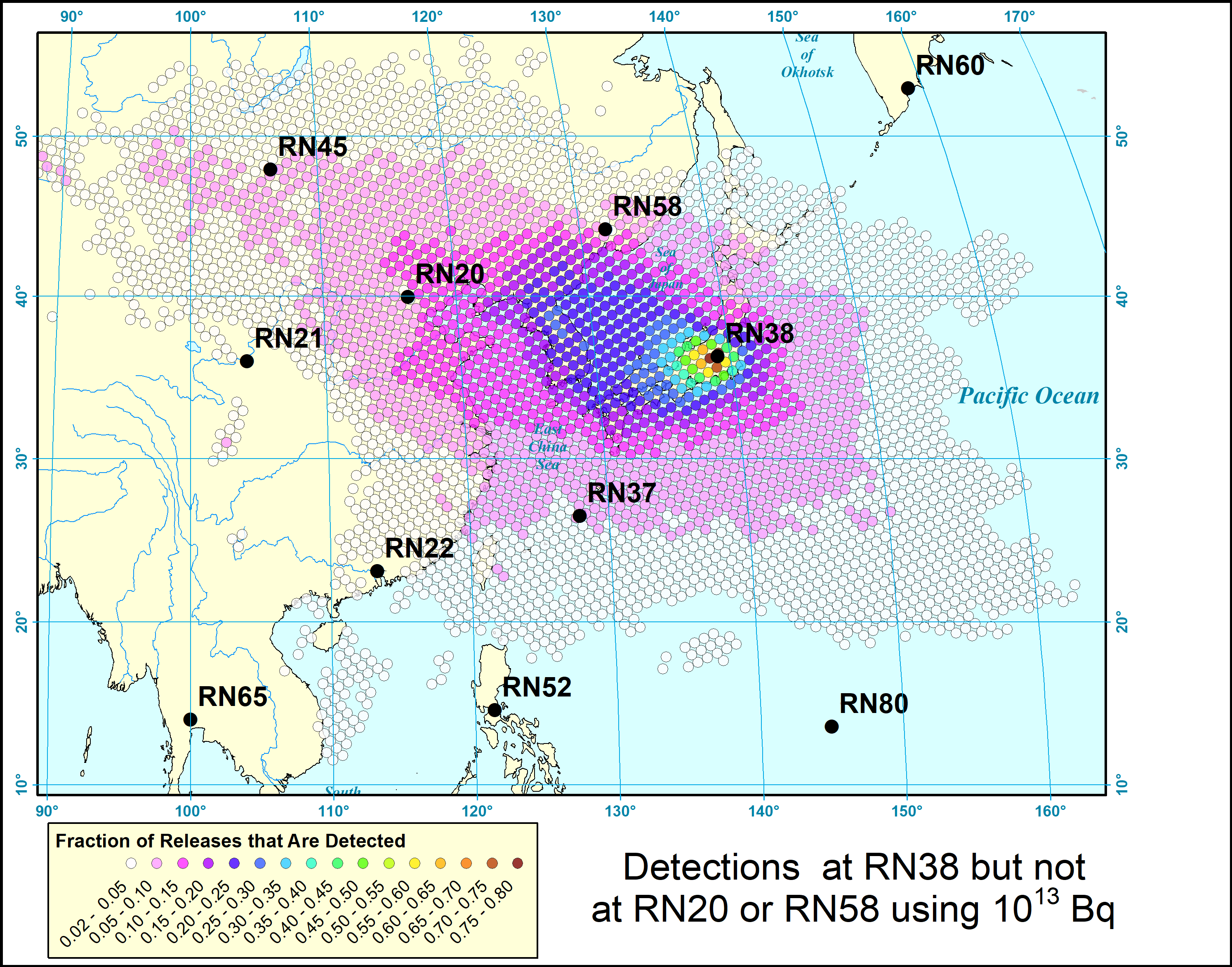 Data Set
Use the matrix of “detect/not detect” status on all releases for every sampler
Build a map of detections that matches your detection rules
Releases every 3 h of 1013 Bq of 133Xe at 100,000 locations 
Noble gas detectors at RN20, RN38, and RN58
How many releases are consistent with detections at RN38 but not RN20 or RN58?
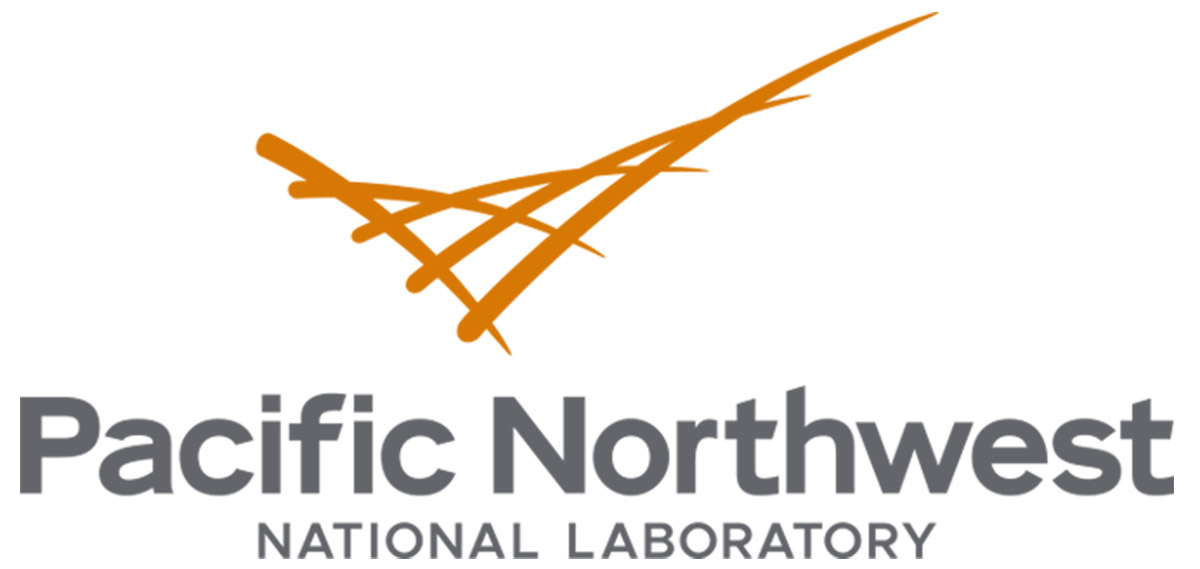 Conclusions
O3.6-364
A sample association approach has been constructed that can be automated for screening analyses
Objectively selects neighboring samples in time and space
Returns results quite similar to what an expert analyst would pick
Uses averaged historical air movement
Once developed, the data matrix of “detection status” for release events becomes a lookup table
Provides an initial selection of other samples an analyst might examine when evaluating a first detection
Provides an initial look at possible source regions
The initial sample association is a launching point for analyst review
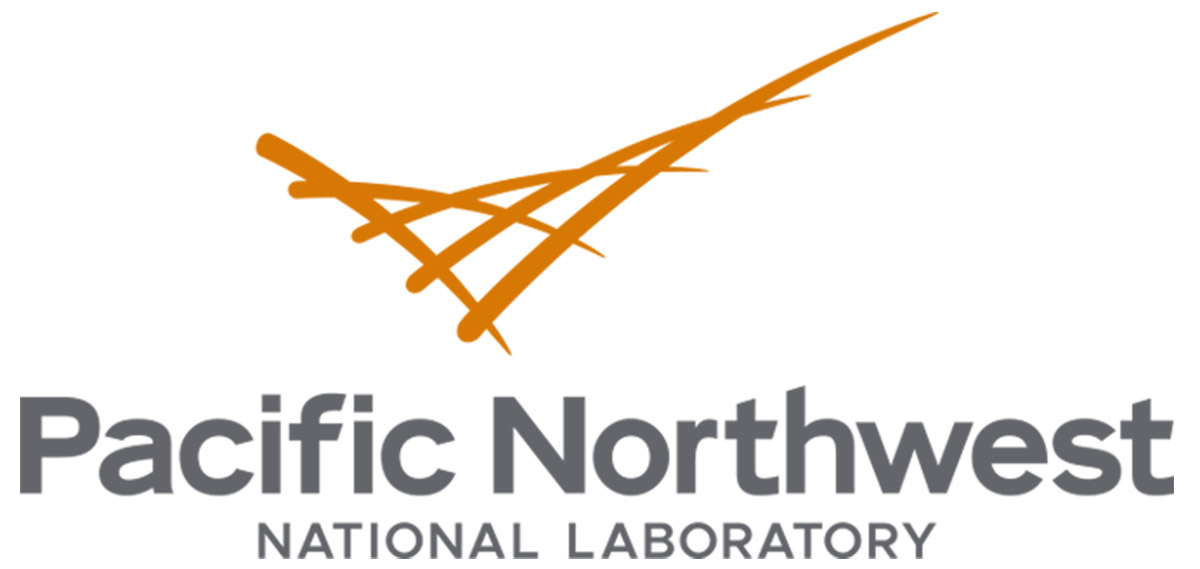 Questions?
O3.6-364
Questions?